Общение с инвалидами-колясочниками и оказание помощи при преодолении барьеров
ОО «Республиканская ассоциация инвалидов-колясочников»
Общение
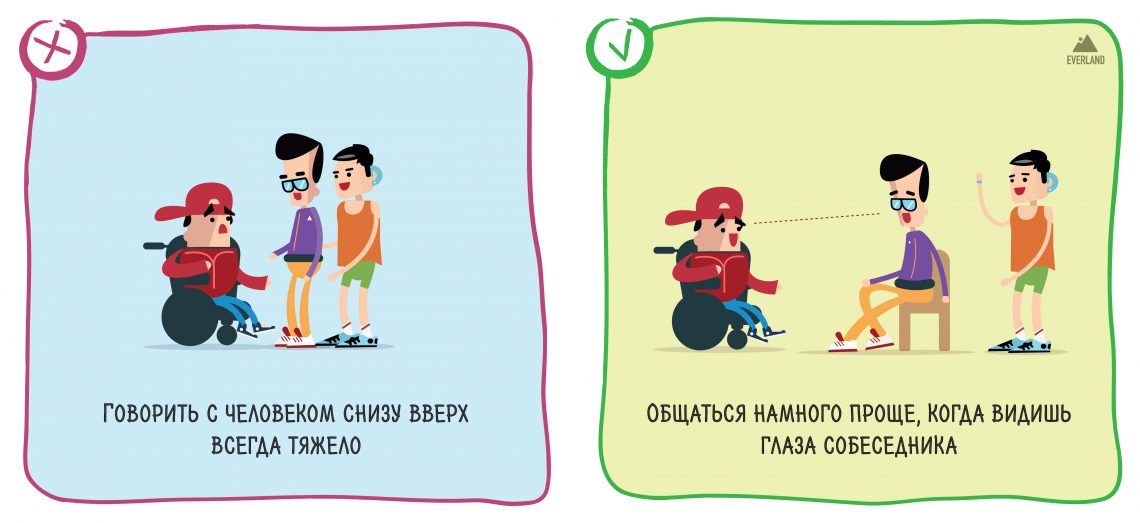 Не страшно
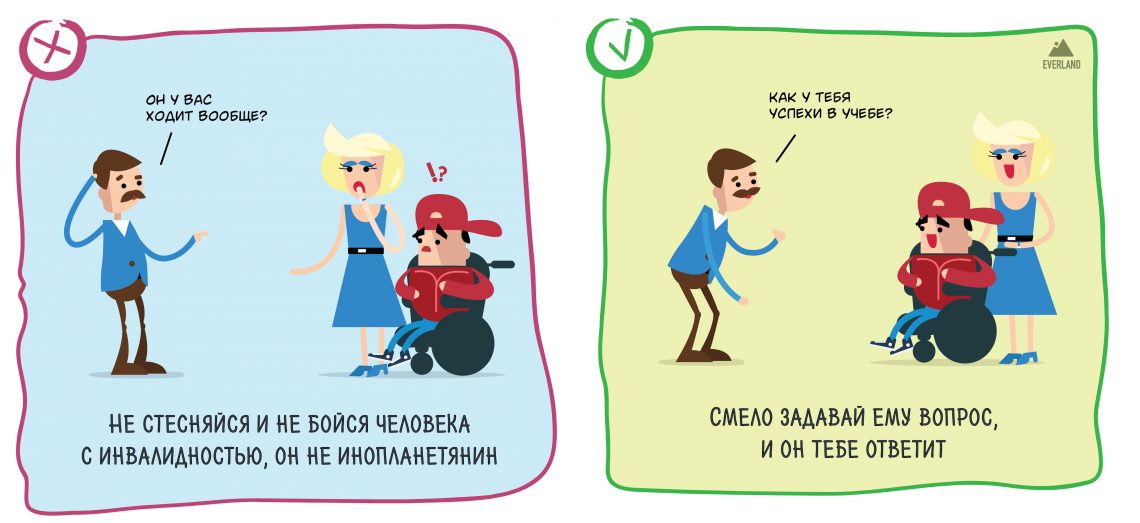 Помощь
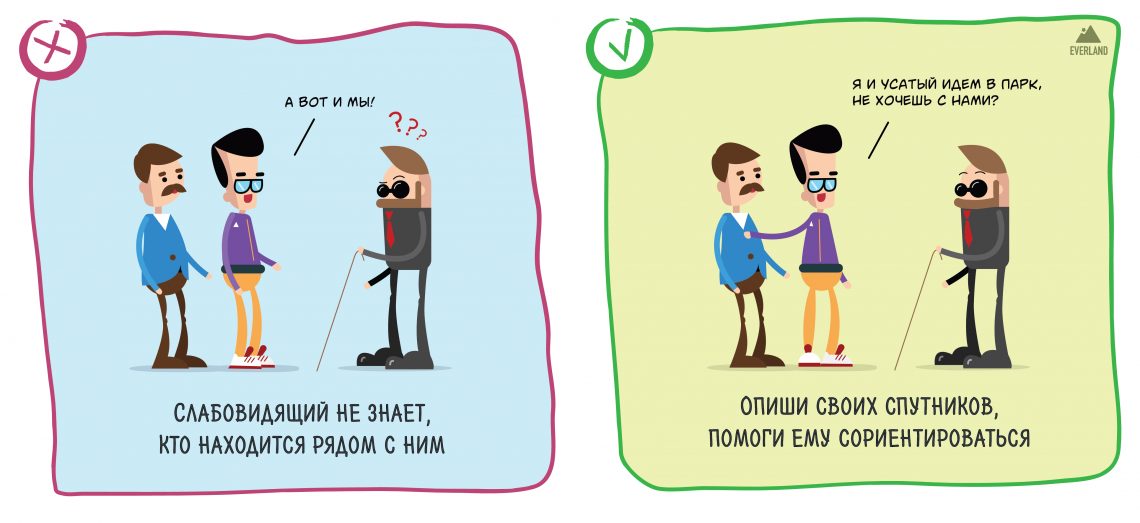 Спрашивай
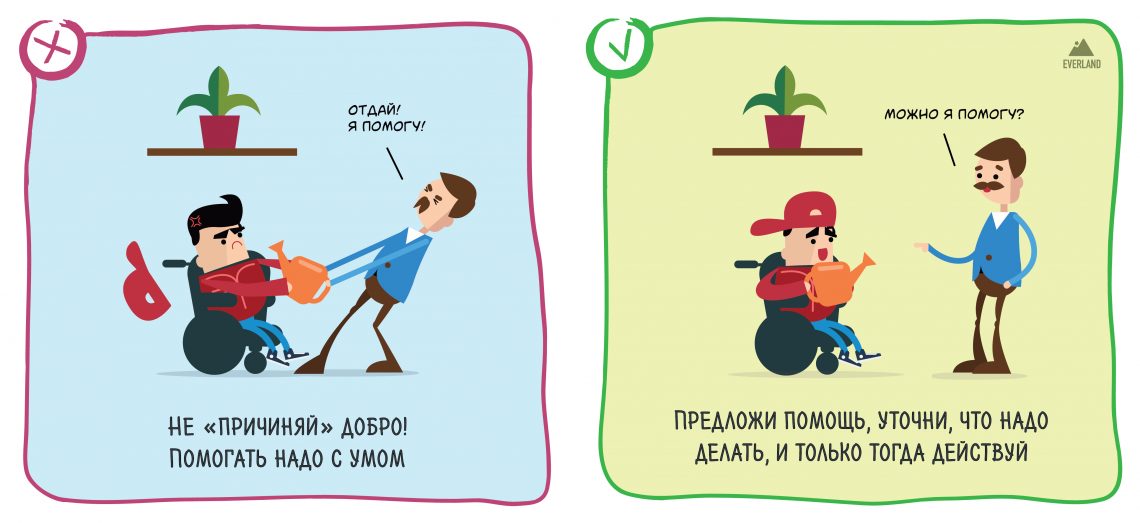 Уважение
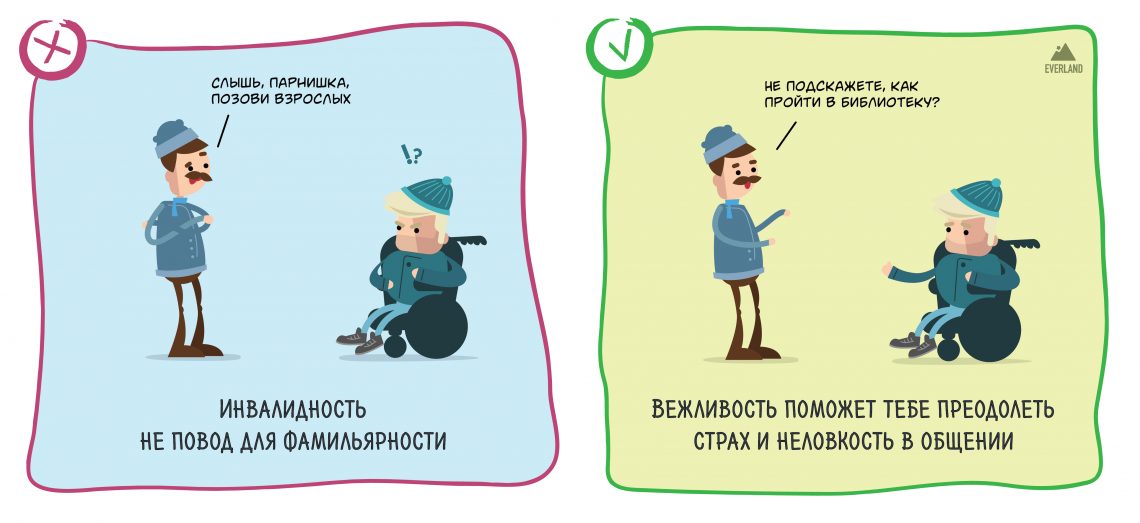 Личное пространство
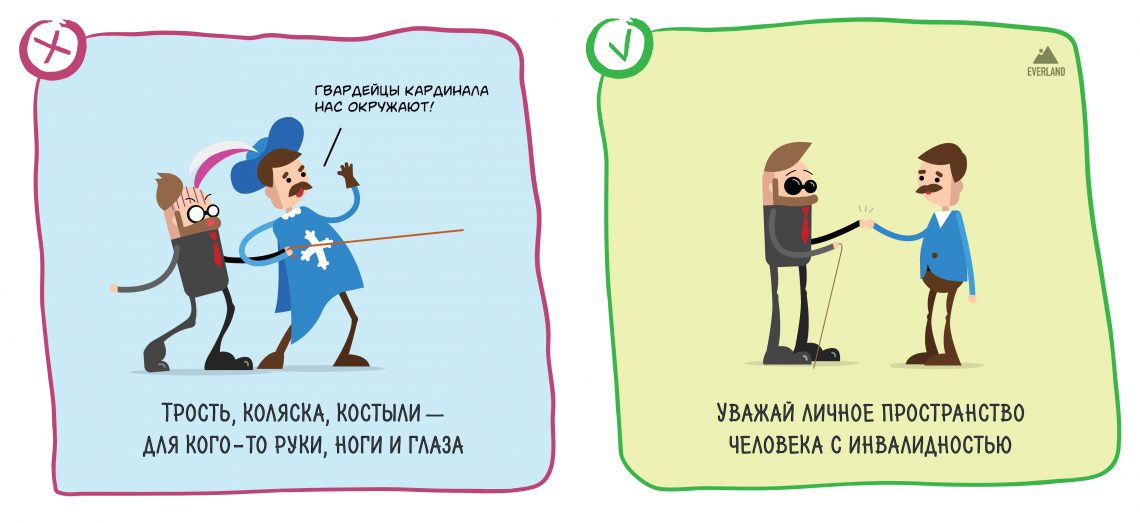 Диалог
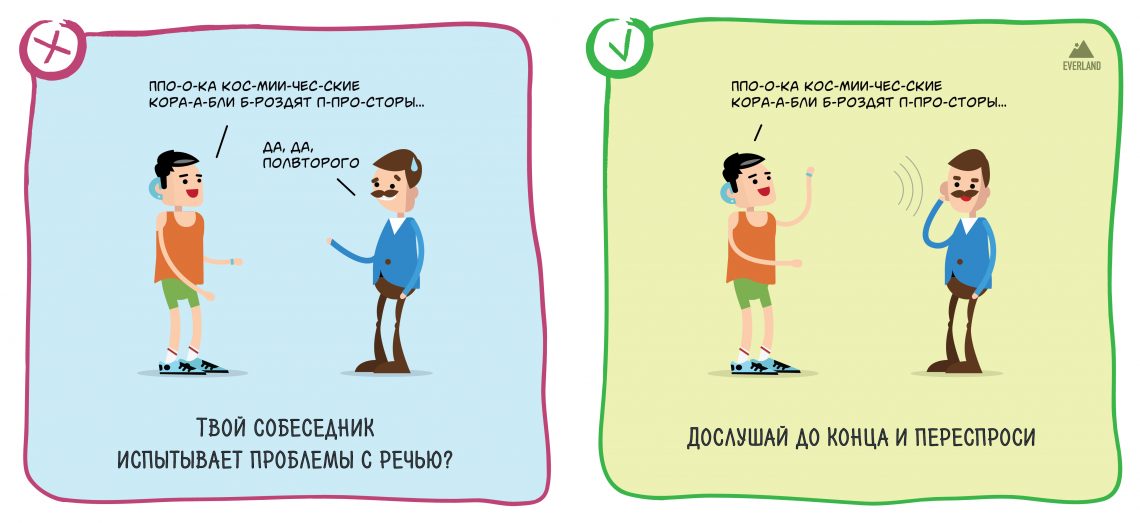 Внимание
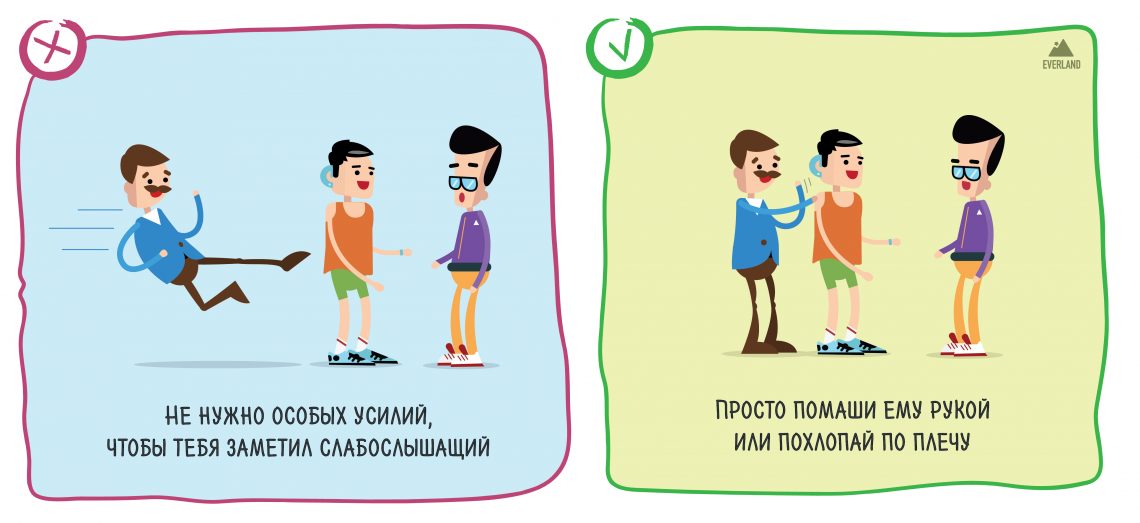 Общение
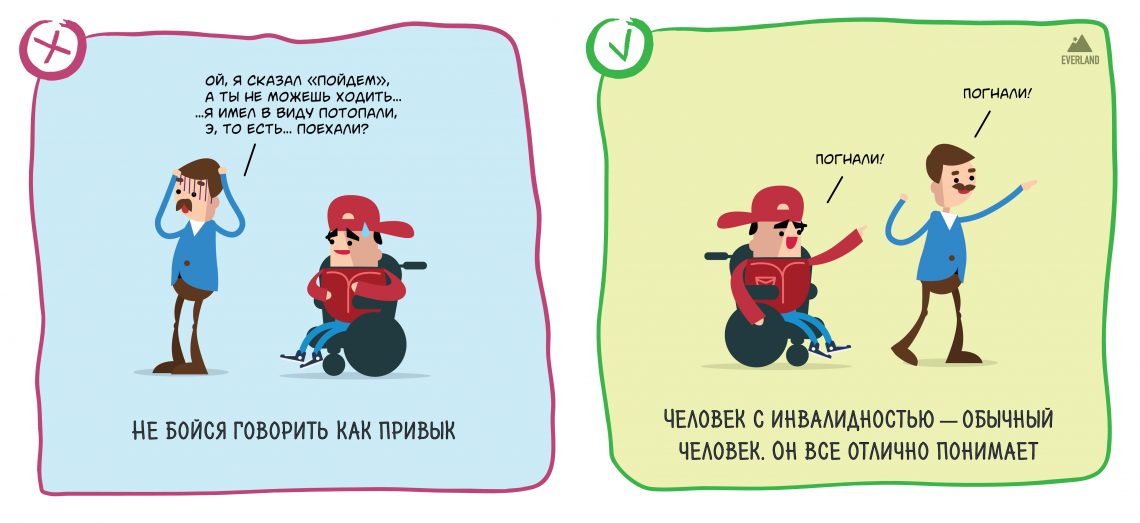 Безопасное сопровождение людей с инвалидностью
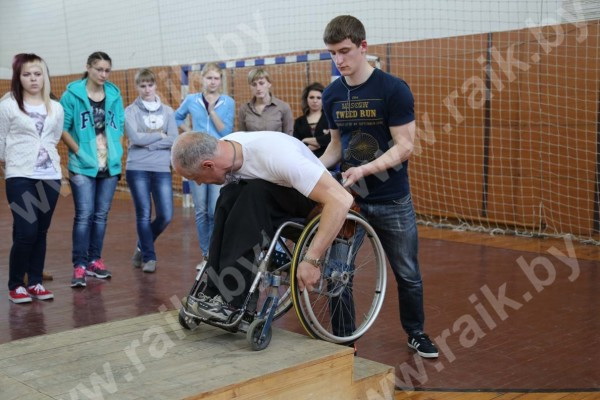 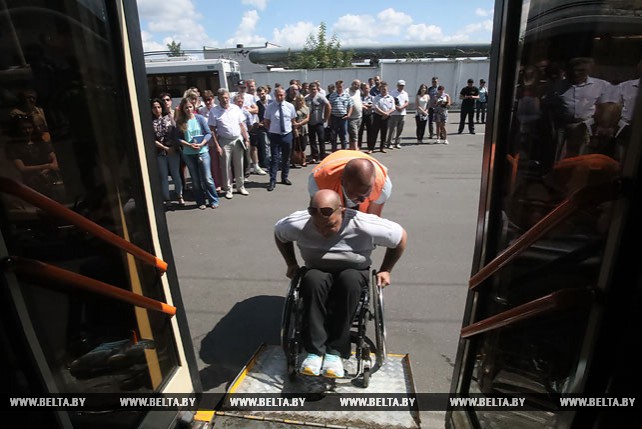 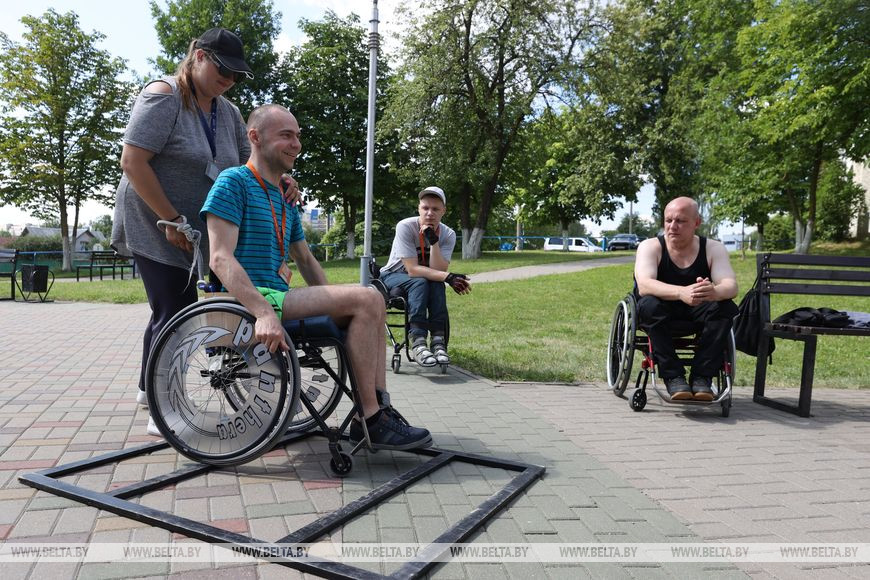 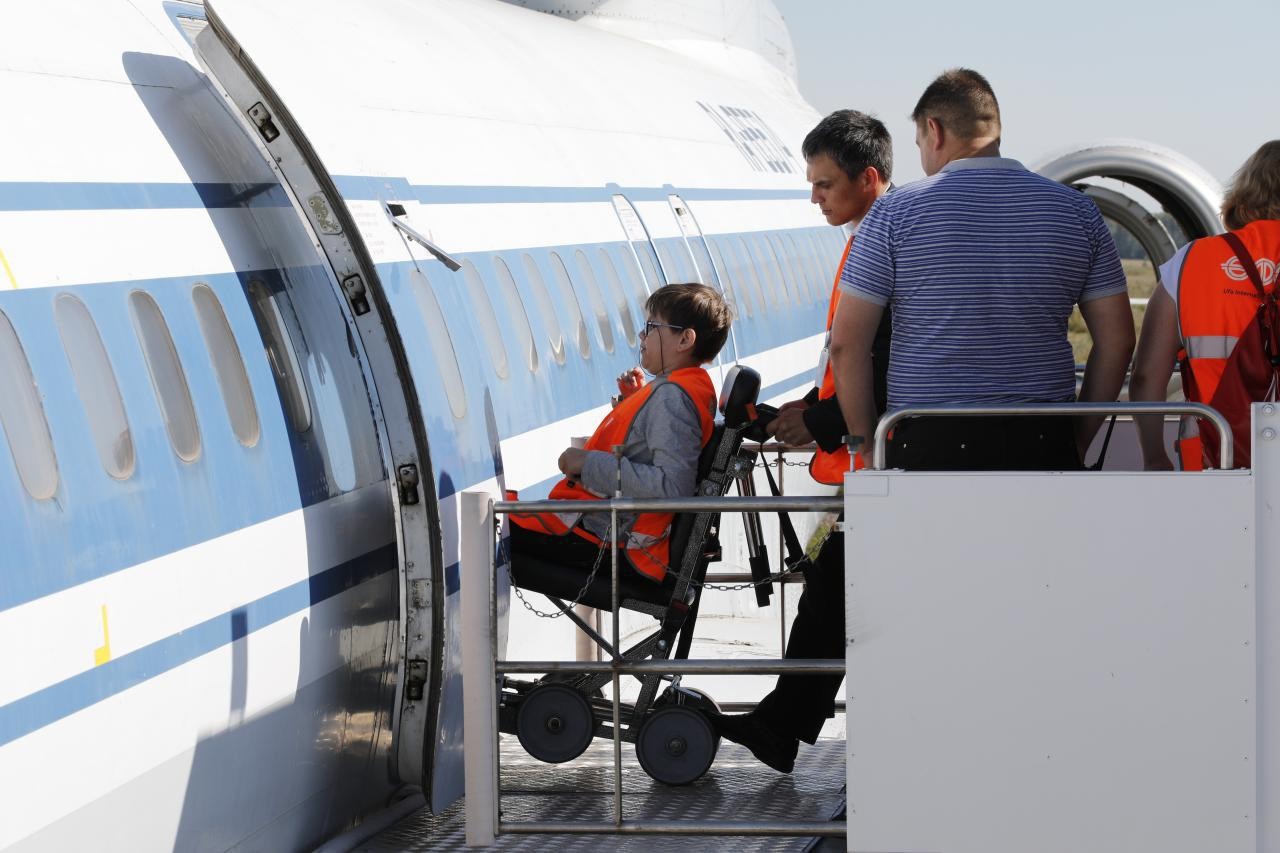 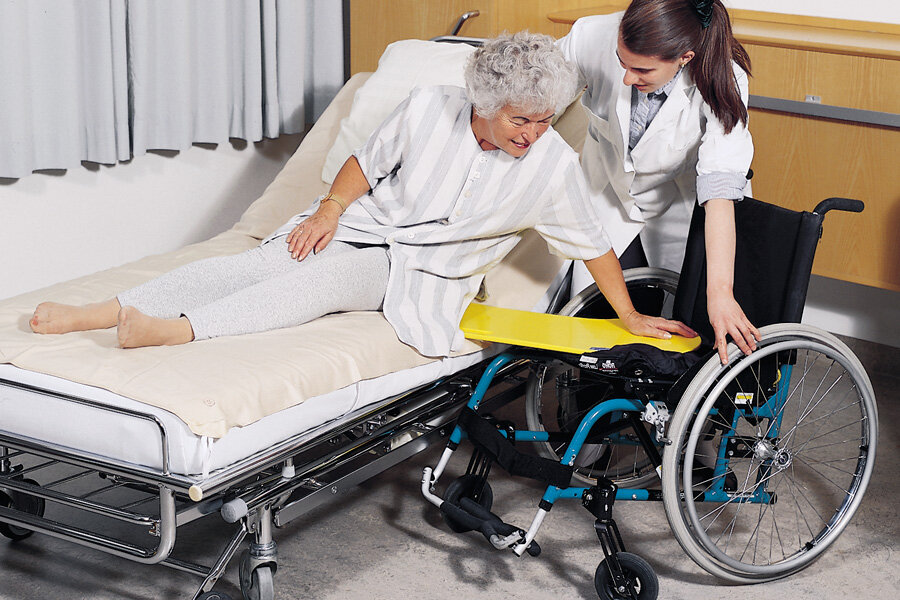 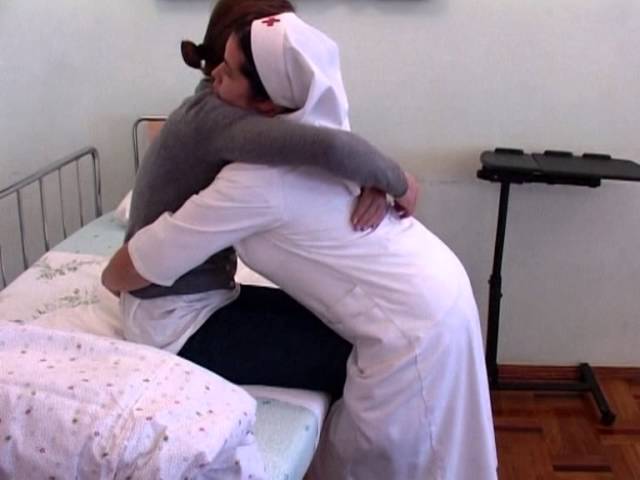 Общение с инвалидами-колясочниками и оказание помощи при преодолении барьеров
ОО «Республиканская ассоциация инвалидов-колясочников»